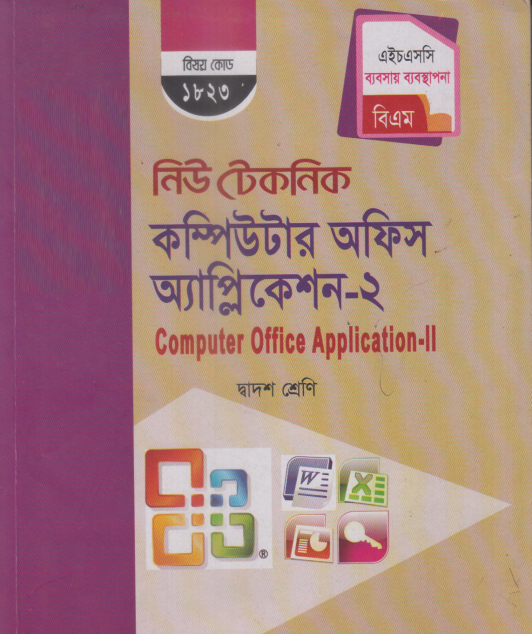 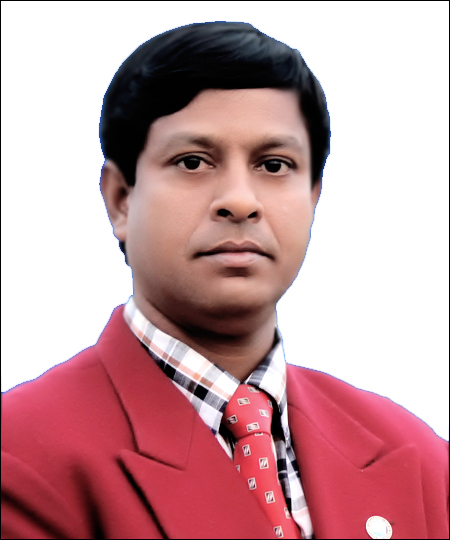 পরিচিতি
†gvt RvwKi †nv‡mb
miKvwi wmivR DwÏb †g‡gvwiqvj K‡jR, ‡gv‡ijMÄ, ev‡MinvU
mnKvwi Aa¨vcK, Kw¤úDUvi Acv‡ikb
মোবাইলঃ 01712411299, 01919950548
 e-mail: zakirgsmconline@gmail.com, ফেসবুক আইডিঃ facebook.com/zakir.smc
শ্রেণিঃ দ্বাদশ  (ব্যবসায় ব্যবস্থাপনা)
বিষয়ঃ কম্পিউটার অফিস অ্যাপ্লিকেশন-২
অধ্যায়ঃ ১০ম--সোসাল নেটওয়ার্ক                 
সময়ঃ ৪০ মিনিট
শিখনফল
এই পাঠ শেষে শিক্ষার্থীরা যা শিখতে পারবে
সামাজিক যোগাযোগ  কী তা বলতে পারবে;
সামাজিক যোগাযোগের সুবিধা ব্যাখ্যা করতে পারবে;
ডিজিটাল বাংলাদেশ গঠনে সামাজিক যোগাযোগ 
মাধ্যমের  ভূমিকা বিশ্লেষণ করতে পারবে।
সামাজিক যোগাযোগে ফেসবুক
(www.facebook.com)
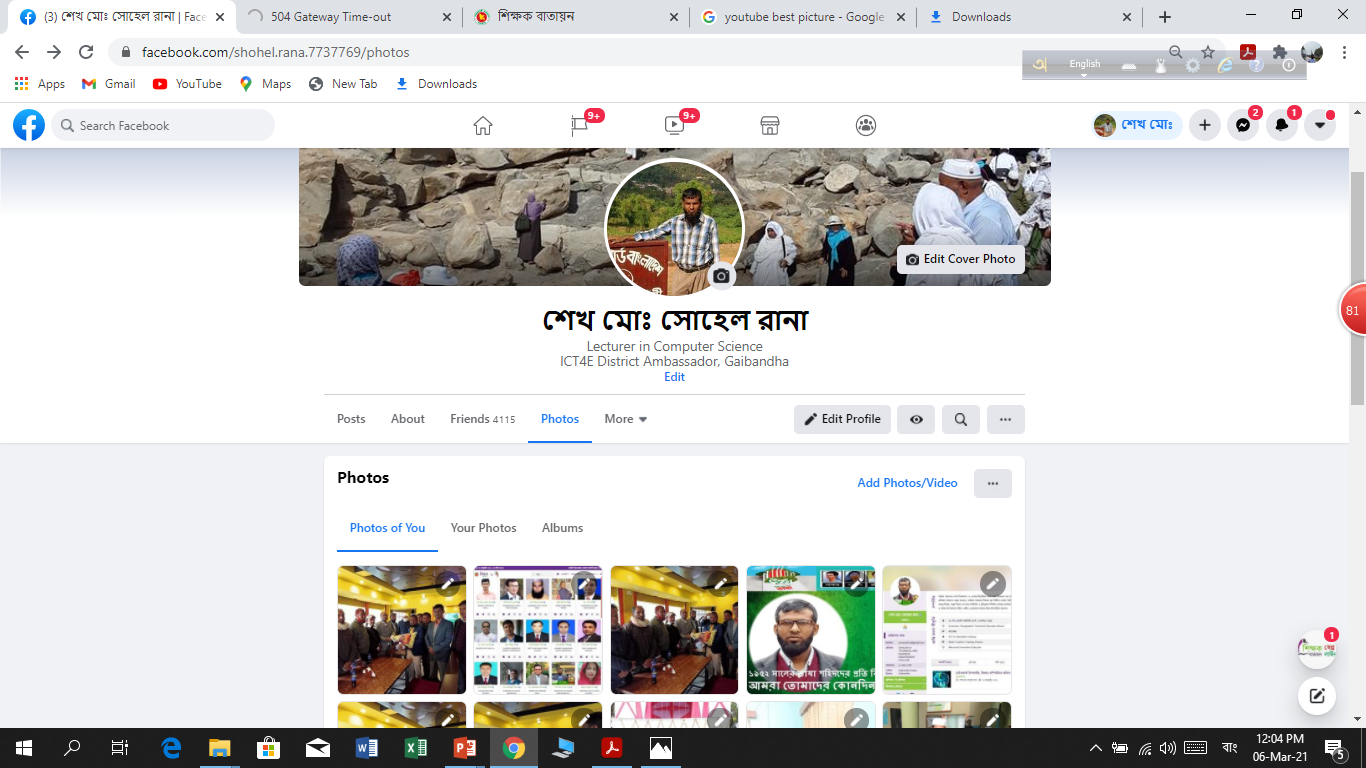 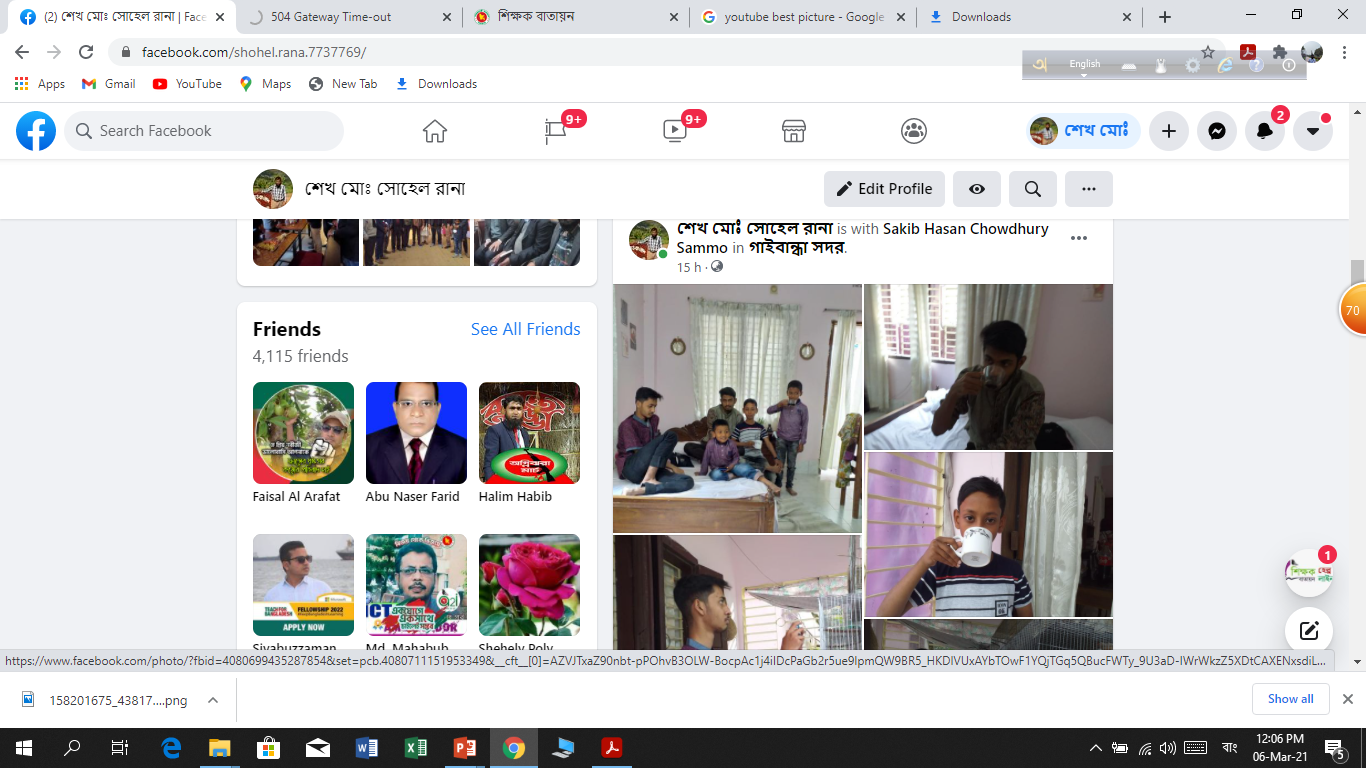 ফেসবুকে যে কেও বিনামূল্যে সদস্য হতে পারে।ফেসবুকে সদস্য হতে হলে অতিরিক্ত কোনও যোগ্যতা লাগে না।
[Speaker Notes: সামাজিক যোগাযোগ মাধ্যম ফেসবুক সম্পর্কে শিক্ষার্থীদর শিক্ষক ধারণা দিবেন।]
সামাজিক যোগাযোগে টুইটার (www.twitter.com)
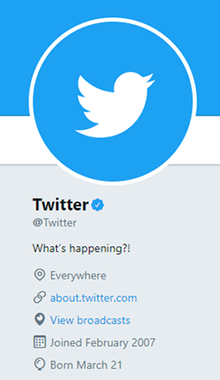 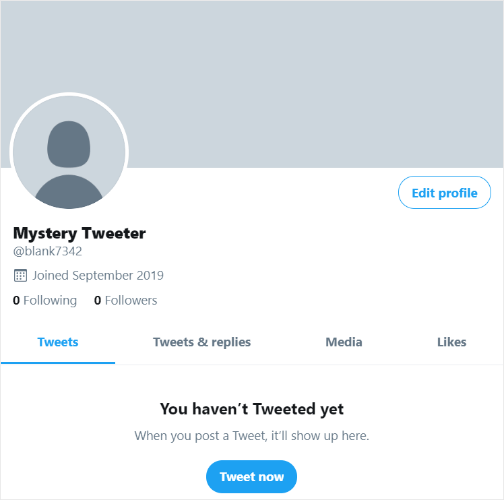 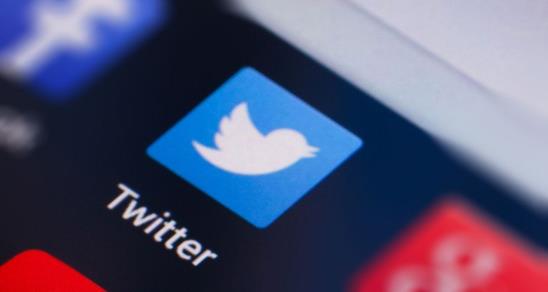 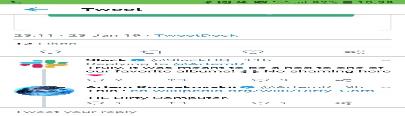 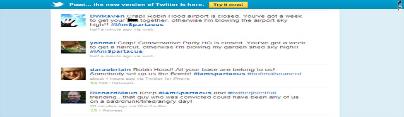 টুইটার একটি সামাজিক যোগাযোগ মাধ্যম। ২০০৬ সালে জ্যাক ডরসি বন্ধুদের নিয়ে আনুষ্ঠানিকভাবে টুইটারের উদ্বোধন করেন।বিনামূল্যে যে কেও টুইটারের সদস্য হতে পারে।
টুইটারের সদস্যদের টুইট বার্তাগুলোকে তাদের প্রোফাইলের পাতায় দেখা যায়। টুইটারে ছবি, গান, ভিডিও এবং যেকোনো সাইটের কনটেন্ট শেয়ার করা যায়।এখানে টুইটার ব্যবহারকারীরা তাদের মুহূর্তগুলো শেয়ার করে।টুইটারের সদস্যরা অন্য সদস্যদের টুইট পড়ার জন্য সে সদস্যকে অনুসরণ বা follow করতে পারেন।কোনও সদস্যকে যারা অনুসরণ করেন তাদের বলা হয় follower বা অনুস‍ারী।বিশ্বে ৩৩কোটি ২০লক্ষের বেশি টুইটার ব্যবহারকারী রয়েছে।
[Speaker Notes: সামাজিক যোগাযোগ মাধ্যম টুইটার সম্পর্কে শিক্ষার্থীদের শিক্ষক ধারণা দিবেন।]
সামাজিক যোগাযোগে ইউটিউব (www.youtube.com)
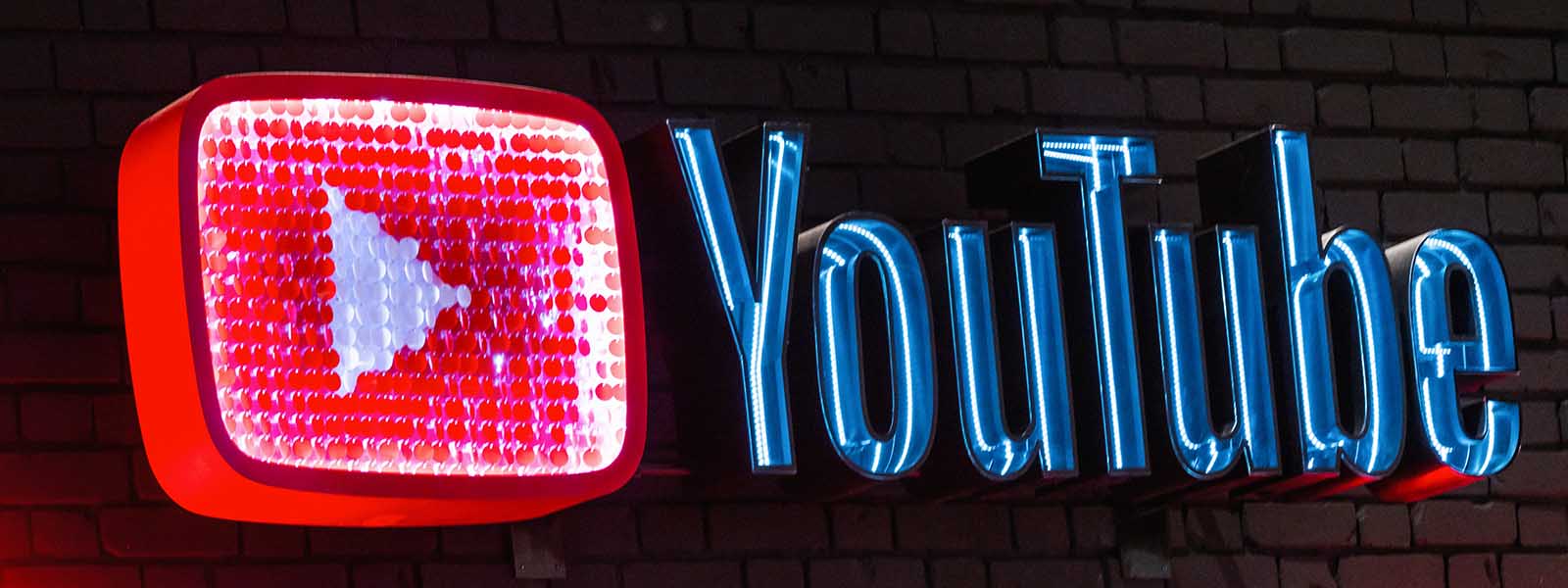 ইউটিউব হল একটি জনপ্রিয় ভিডিও ওয়েব সাইট, যেখানে ভিডিও আপলোড করে শেয়ার করা হয়। 
অন্যভাবে বলা যায়ঃ ইউটিউব হল একটি অনলাইন ভিডিও শেয়ারিং ও অনলাইন ভিডিও স্টিমিং ওয়েব সাইট।
সামাজিক যোগাযোগে স্কাইপি (www.skype.com)
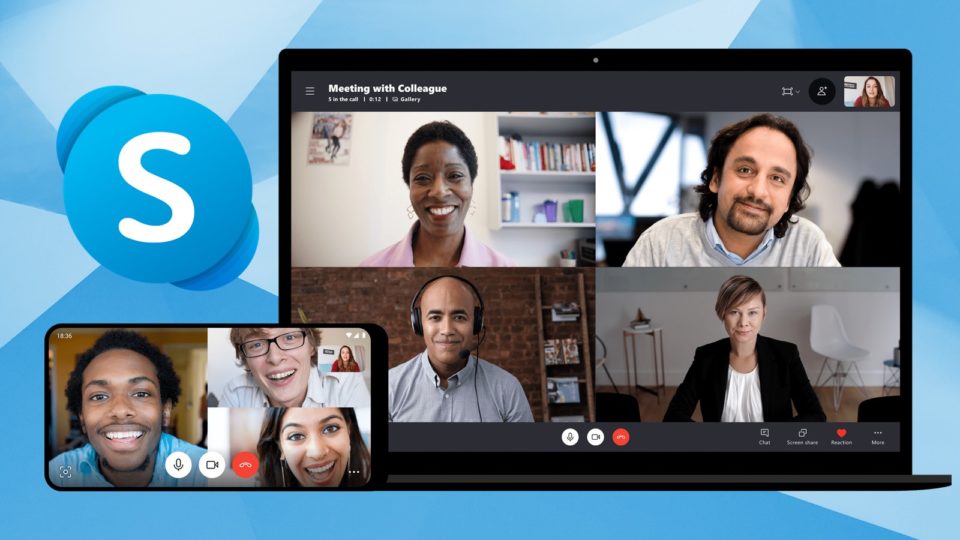 স্কাইপ একটি পরিষেবা যা ব্যবহারকারীদের সস্তা বা বিনামূল্যে ভয়েস এবং ভিডিও কল করতে অনুমতি দেয় ইন্টারনেট ব্যবহার করে। স্কাইপ পরিষেবা এবং অ্যাপ্লিকেশন যা ভিওআইপি (ভয়েস ওভার ইন্টারনেট প্রোটোকল) তৈরি করেছে যা সমগ্র বিশ্বের কাছে পরিচিত। স্কাইপটি বেশিরভাগ বছর ধরে বিশ্বব্যাপী সবচেয়ে বেশি ব্যবহৃত ভিওআইপি পরিষেবা ছিল, যদিও এটি আজকের ঘটনা নয়।
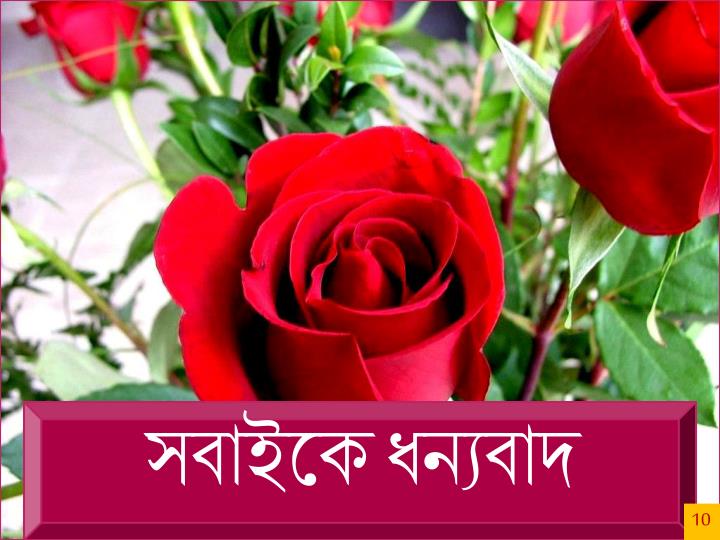 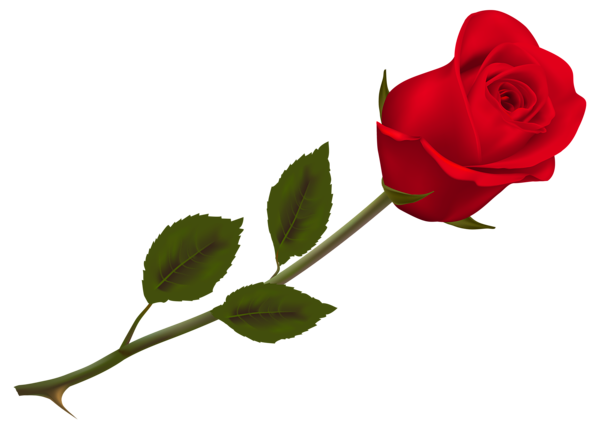 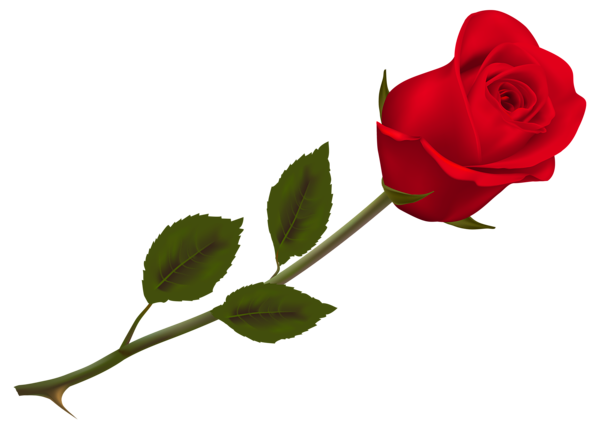 [Speaker Notes: সময় থাকলে ১টী নীতিবাক্য বলে শিক্ষক ক্লাস শেষ করবেন।]